КРАТКАЯ ПРЕЗЕНТАЦИЯ
АДАПТИРОВАННОЙ ОБРАЗОВАТЕЛЬНОЙ ПРОГРАММЫ
ДОШКОЛЬНОГО ОБРАЗОВАНИЯ
МБДОУ ДС № 40 «Кораблик»

для обучающихся с задержкой психического развития (ЗПР)
в соответствии с ФАОП ДО
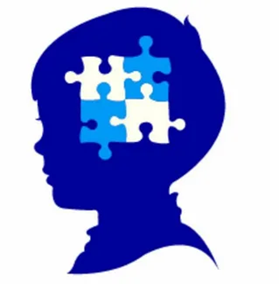 Цель реализации программы:
Обеспечение условий для дошкольного образования, определяемых общими и особыми потребностями обучающегося раннего и дошкольного возраста с ЗПР, индивидуальными особенностями его развития и состояния здоровья. (соответствует п.10.1 ФАОП ДО)
Программа содействует взаимопониманию и сотрудничеству между людьми, способствует реализации прав обучающихся дошкольного возраста на получение доступного и качественного образования, обеспечивает развитие способностей каждого ребенка, формирование и развитие личности ребенка в соответствии с принятыми в семье и обществе духовно-нравственными и социокультурными ценностями в целях интеллектуального, духовно-нравственного, творческого и физического развития человека, удовлетворения его образовательных потребностей и интересов.
Адаптированная образовательная программа разработана в соответствии с Порядком разработки и утверждения федеральных основных общеобразовательных программ, утвержденным приказом Министерства просвещения Российской Федерации от 30 сентября 2022 г. N 874 (зарегистрирован Министерством юстиции Российской Федерации 2 ноября 2022 г., регистрационный N 70809) и Федеральным государственным образовательным стандартом дошкольного образования. 


Объем обязательной части основной образовательной программы составляет не менее 60% от ее общего объема. Объем части основной образовательной программы, формируемой участниками образовательных отношений, составляет не более 40% от ее общего объема.
Программа разработана в соответствии с федеральным государственным образовательным стандартом дошкольного образования (утвержден приказом Минобрнауки России от 17 октября 2013 г. № 1155, зарегистрировано в Минюсте России 14 ноября 2013 г., регистрационный № 30384; в редакции приказа Минпросвещения России от 8 ноября 2022 г. № 955, зарегистрировано в Минюсте России 6 февраля 2023 г., регистрационный № 72264) (далее – ФГОС ДО) и федеральной адаптированной образовательной программой дошкольного образования (утверждена приказом Министерства просвещения РФ от 24 ноября 2022 г. N 1022, зарегистирована в Минюсте России 27 января 2023 г. регистрационный N 72149) (далее – ФАОП ДО).
Объем обязательной части основной образовательной программы составляет не менее 60% от ее общего объема. Объем части основной образовательной программы, формируемой участниками образовательных отношений, составляет 
не более 40% от ее общего объема.
Структура Программы включает три основных раздела - целевой, содержательный и организационный. (соответствует п.5-6 ФАОП ДО)

Целевой раздел включает: пояснительную записку, планируемые результаты освоения , цели и задачи, принципы и подходы к формированию АОП ДО, планируемые результаты ее освоения в виде целевых ориентиров. 

Содержательный раздел: включает описание образовательной деятельности по пяти образовательным областям: социально-коммуникативное развитие; познавательное развитие; речевое развитие; художественно-эстетическое развитие; физическое развитие; формы, способы, методы и средства реализации программы, предметно-пространственная развивающая образовательная среда; характер взаимодействия со педагогическим работником; характер взаимодействия с другими детьми; программу коррекционно-развивающей работы). 

Организационный раздел содержит психолого-педагогические условия, обеспечивающие развитие ребенка с ЗПР, особенности организации развивающей предметно-пространственной среды, календарный план воспитательной работы с перечнем основных государственных и народных праздников, памятных дат.
Часть, формируемая участниками образовательных отношений
Парциальная  программа «Цветик-Семицветик» (3-7 лет) (Куражева Н.Ю., Вараева Н.В., Тузаева А.С., Козлова И.А.)
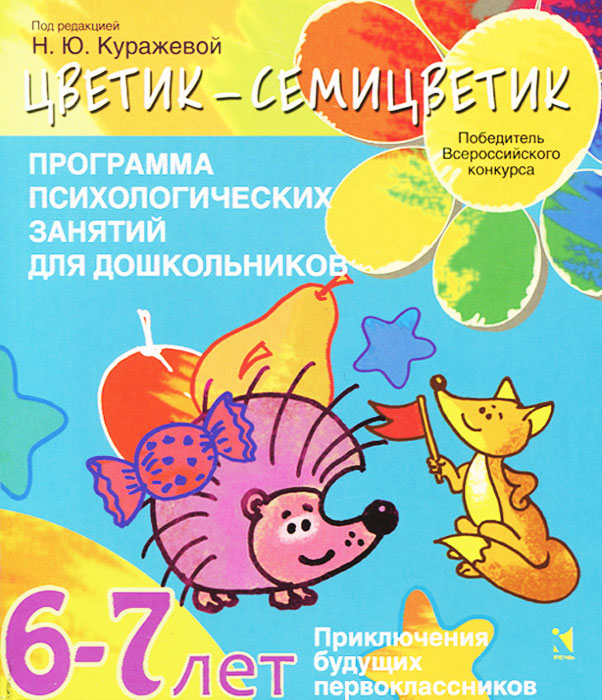 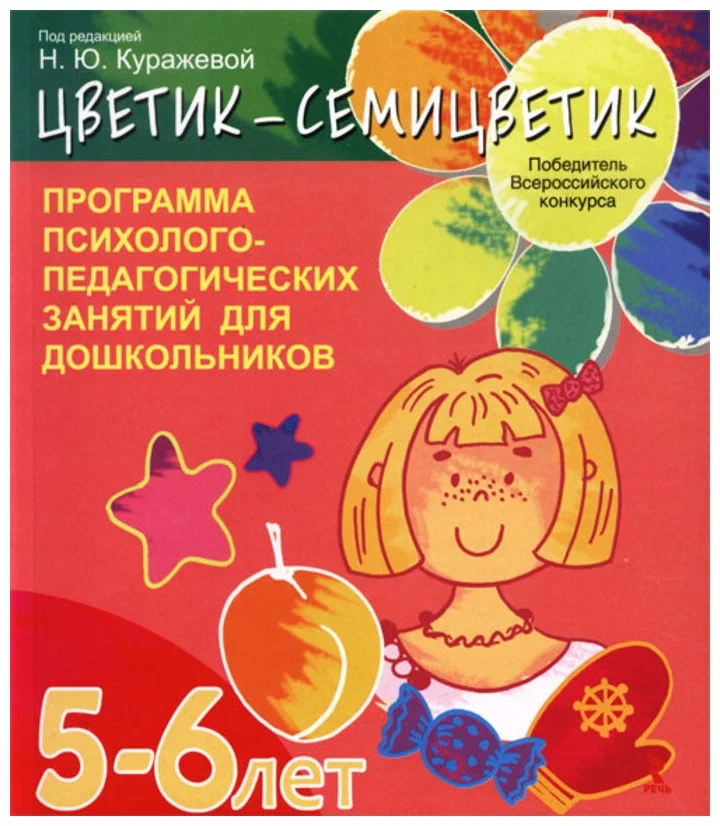 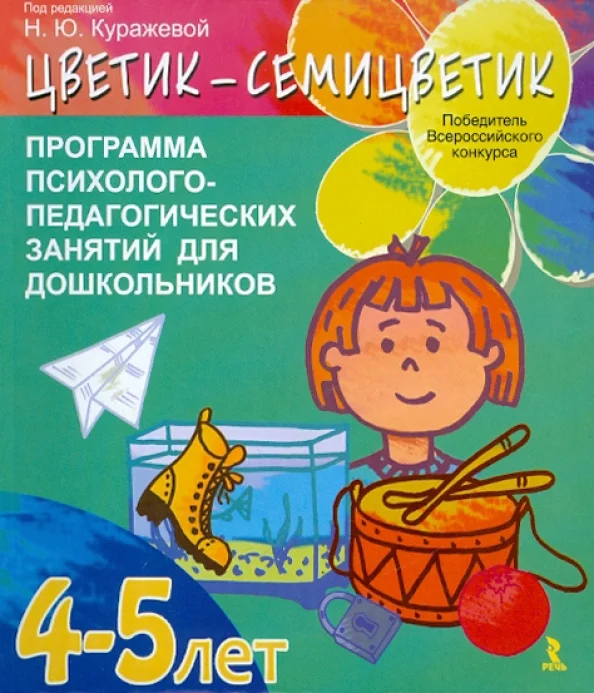 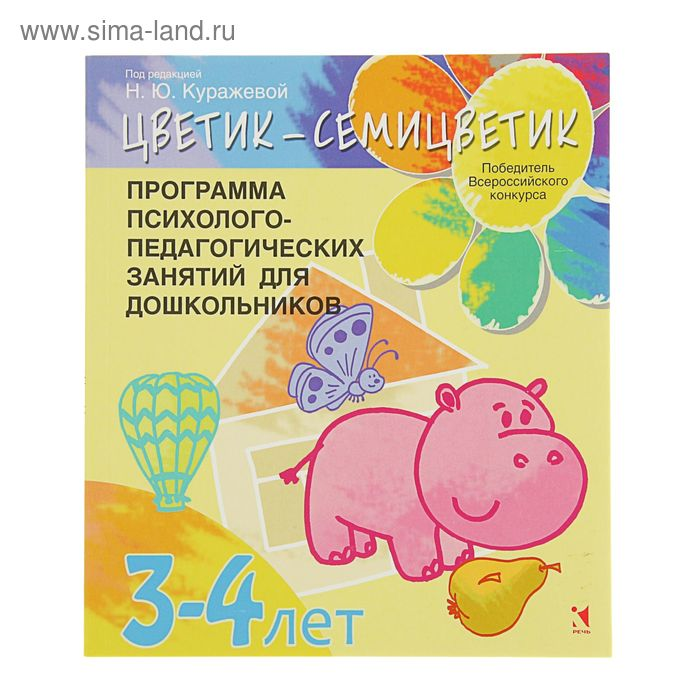 Содержание работы по образовательным областям
Образовательная область «Социально-коммуникативное развитие»
Задачи, актуальные для работы с детьми с ЗПР дошкольного возраста:
Обеспечивать адаптивную среду образования, способствующую освоению образовательной программы детьми с ЗПР;
Формировать и поддерживать положительную самооценку, уверенность ребенка в собственных возможностях и способностях;
Формировать мотивационно-потребностный, когнитивно-интеллектуальный,  деятельностный компоненты культуры социальных отношений;
Способствовать становлению произвольности (самостоятельности, целенаправленности и саморегуляции) собственных действий и поведения ребенка.
В зависимости от возрастных и индивидуальных особенностей, особых потребностей и возможностей здоровья детей указанное содержание дифференцируется.
Образовательная область «Познавательное развитие»
Содержание познавательного развития детей дошкольного возраста в условиях ДОУ представлено следующими разделами: сенсорное развитие; развитие познавательно-исследовательской деятельности; развитие элементарных математических представлений; формирование целостной картины мира, расширение кругозора.

Основная цель познавательного развития - формирование познавательных процессов и способов умственной деятельности, усвоение и обогащение знаний о природе и обществе; развитие познавательных интересов.

Задачи, актуальные для работы с дошкольниками с ЗПР:
➢развитие анализирующего восприятия при овладении сенсорными эталонами;
➢формирование системы умственных действий, повышающих эффективность образовательной деятельности;
➢формирование мотивационно-потребностного, когнитивно-интеллектуального,               деятельностного компонентов познания;
➢развитие математических способностей и мыслительных операций у ребенка; 
➢ развитие познавательной активности, любознательности.
Образовательная область «Речевое развитие»
В соответствии с ФГОС ДО речевое развитие включает: владение речью как средством общения и культуры, знакомство с книжной культурой, детской литературой. 

Задачи, актуальные для работы с дошкольниками с ЗПР:
➢формирование функционального базиса устной речи, развитие ее моторных и сенсорных компонентов;
➢развитие речевой мотивации, формирование способов ориентировочных действий в языковом материале;
➢развитие речи во взаимосвязи с развитием мыслительной деятельности;
➢формирование культуры речи;
➢формирование звуковой аналитико-синтетической активности как предпосылки к обучению грамоте.

Ознакомление с художественной литературой
Задачи, актуальные для работы с дошкольниками с ЗПР:
➢создание	условий	для	овладения	литературной речью как	средством	передачи	и трансляции культурных ценностей и способов самовыражения и понимания.
Образовательная область «Художественно-эстетическое развитие»
Художественное творчество
Задачи, актуальные для работы с детьми с ЗПР:
формирование познавательных интересов и действий, наблюдательности ребенка в изобразительной и конструктивной видах деятельности;
развитие сенсомоторной координации как основы для формирования изобразительных навыков;
овладения разными техниками изобразительной деятельности;
 развитие художественного вкуса.
Художественное развитие:
развитие разных видов изобразительной и конструктивной деятельности;
становление эстетического отношения к окружающему миру и творческих способностей;
развитие предпосылок ценностно-смыслового восприятия и понимания произведений изобразительного искусства;
формирование основ художественно-эстетической культуры, элементарных представлений об изобразительном искусстве и его жанрах;
развитие эмоционального отношения, сопереживания персонажам художественных произведений;
формирование	представлений	о	художественной	культуре	малой Родины и	Отечества,	единстве	и многообразии способов выражения художественной культуры разных стран и народов мира.
В зависимости от возрастных и индивидуальных особенностей, особых потребностей и возможностей здоровья детей указанное содержание дифференцируется.
Конструктивно-модельная деятельность 
Задачи, актуальные для работы с детьми с ЗПР:
развивать	интерес	к	конструктивной	деятельности, знакомство с	различными	видами конструкторов и их деталями;
приобщать к конструированию;
подводить детей к анализу созданных построек;
развивать желание сооружать постройки по собственному замыслу;
учить детей обыгрывать постройки;
воспитывать умения работать коллективно, объединять свои поделки в соответствии с общим замыслом и сюжетом, договариваться, кто какую часть работы будет выполнять.

Музыкальная деятельность
Задачи, актуальные для работы с детьми с ЗПР:
развитие музыкально-ритмических способностей как основы музыкальной деятельности;
формирование эстетических чувств и музыкальности, эмоциональной отзывчивости; побуждение к переживанию настроений, передаваемых в музыкальных художественных произведениях;
воспитание у детей слухового сосредоточения и звуко-высотного восприятия; 
развитие интонационных, тембровых, силовых характеристик голоса.
Образовательная область «Физическое развитие»
Формирование начальных представлений о здоровом образе жизни 
Задачи, актуальные для работы с детьми с ЗПР:
▪обеспечение равных возможностей для полноценного развития каждого ребенка независимо от психофизиологических и других особенностей (в т. ч. ограниченных возможностей здоровья);
▪оказание помощи родителям (законным представителям) в охране и укреплении физического и психического здоровья их детей.

Физическая культура
Задачи, актуальные для работы с детьми с ЗПР:
▪развитие общей и мелкой моторики;
▪развитие произвольности (самостоятельности, целенаправленности и саморегуляции) двигательных действий, двигательной активности и поведения ребенка;
▪формирование двигательных качеств: скоростных, а также связанных с силой, выносливостью и продолжительностью двигательной активности, координационных способностей.
Адаптированная образовательная программа дошкольного образования           реализуется:

В непрерывной совместной образовательной деятельности, совместной деятельности педагога с детьми.
В самостоятельной деятельности детей (ребенок выбирает деятельность по интересам, на равных взаимодействовать со сверстниками, решает проблемные ситуации и др.).
Во взаимодействии с семьями воспитанников МБДОУ ДС № 40
Формы взаимодействия с семьями воспитанников
Информационно-аналитические формы: анкетирование 
проведение мониторингов и опросов
беседы (администрации, педагогов, специалистов)
Познавательные формы:
       Общие родительские собрания
Групповые родительские собрания
Консультации
Творческие задания
Семинары-практикумы
Досуговые формы:
Праздники (утренники).
Досуги, соревнования, концерты.
Участие в проектной деятельности.
Дни благоустройства.
Наглядно-информационные формы:
Официальный сайт Организации:https://korablik.tvoysadik.ru/ 
Электронная почта: korablik-2013@mail.ru
Выставки творческих работ детей и родителей.
Информационные стенды.
Фотовыставки.
В Адаптированную программу входит Программа коррекционно-развивающей работы для обучающихся с ЗПР. 

Её цель : создание специальных условий обучения и воспитания, позволяющих учитывать особые образовательные потребности обучающихся с ЗПР посредством индивидуализации и дифференциации образовательного процесса.
Так же, в ходе реализации Адаптированной образовательной программы дошкольного образования детей с задержкой психического развития осуществляется работа по Рабочей программе воспитания